Presented by Variation Productions
Charity presentation pitch to young minds
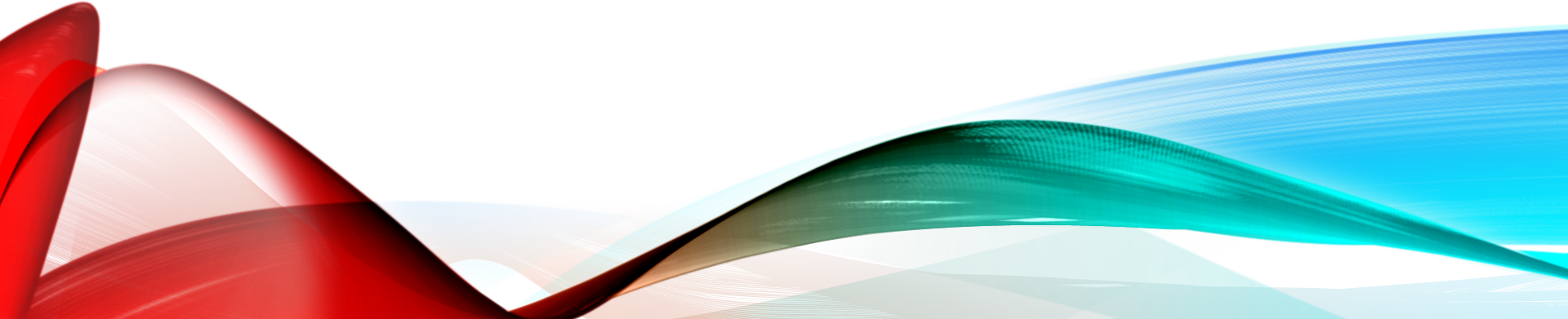 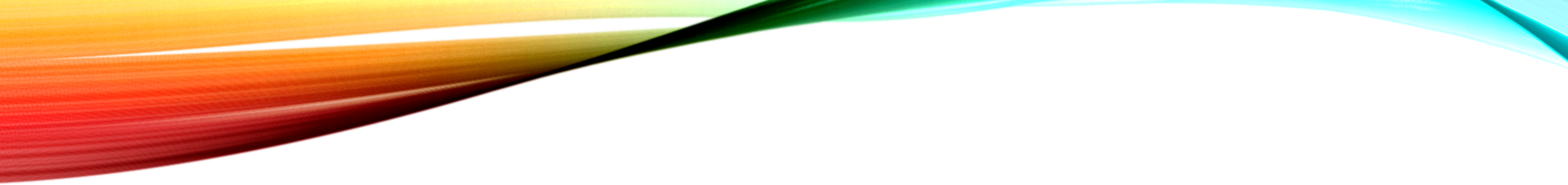 Meet the team
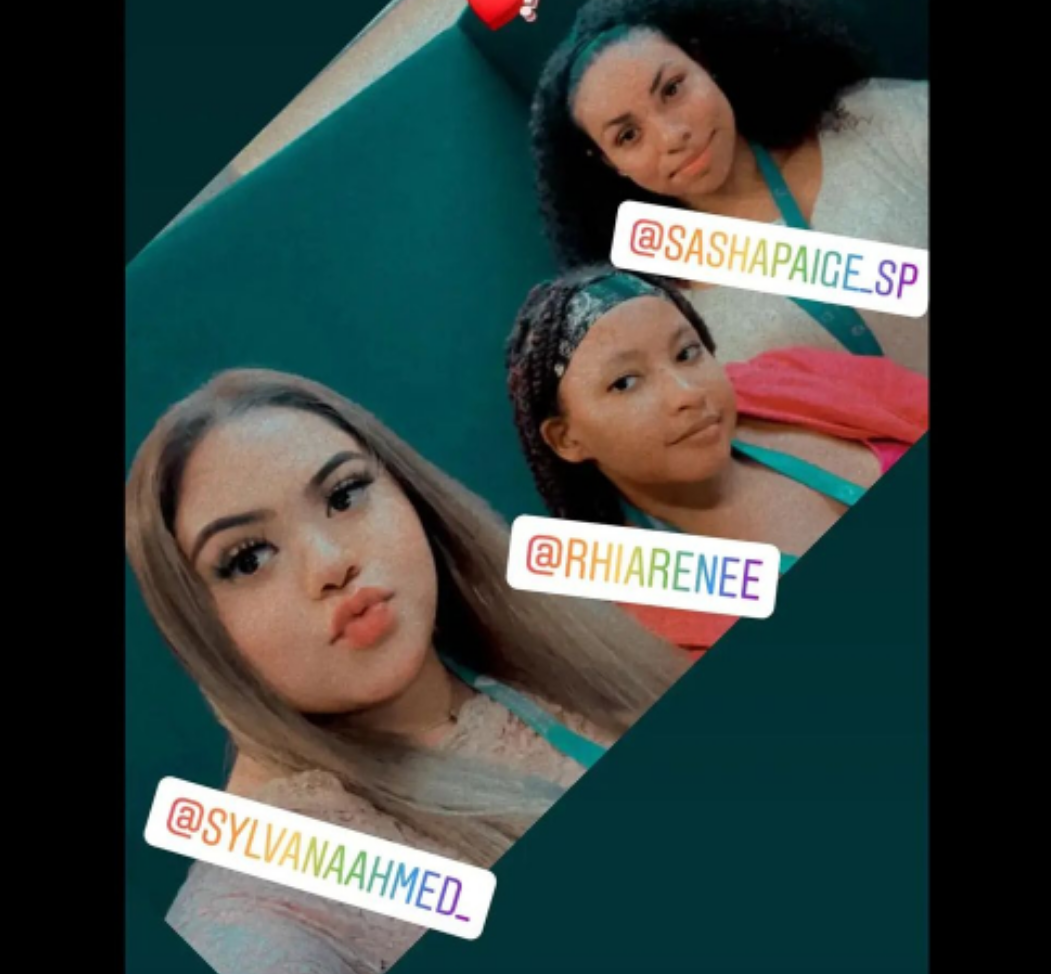 Click to add text
Cd text
Our Agenda
Introduction 
The problem 
Our solution 
Design
Social media outlets (Tik Tok)
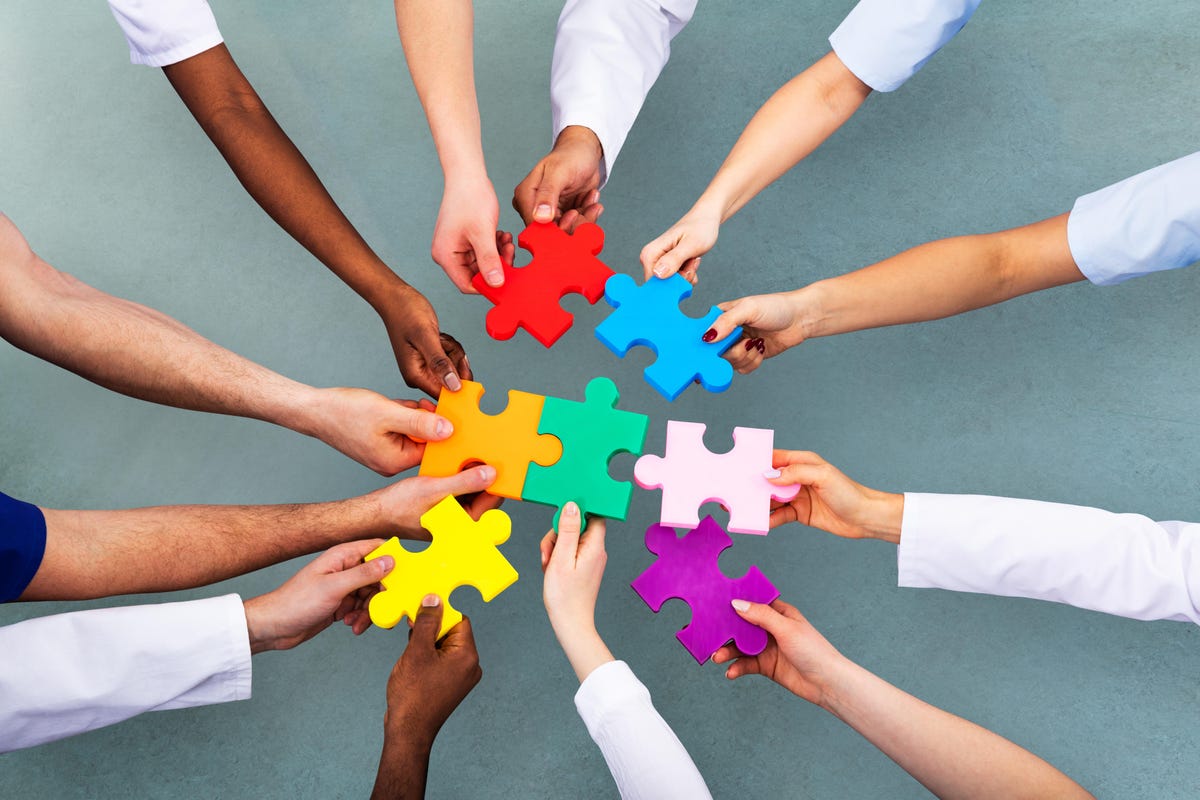 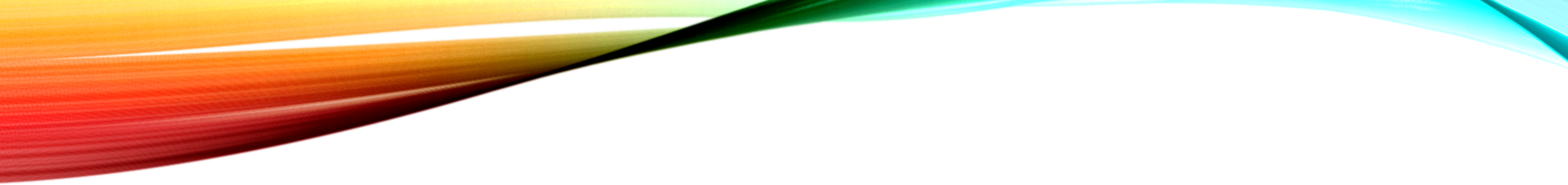 About our production company
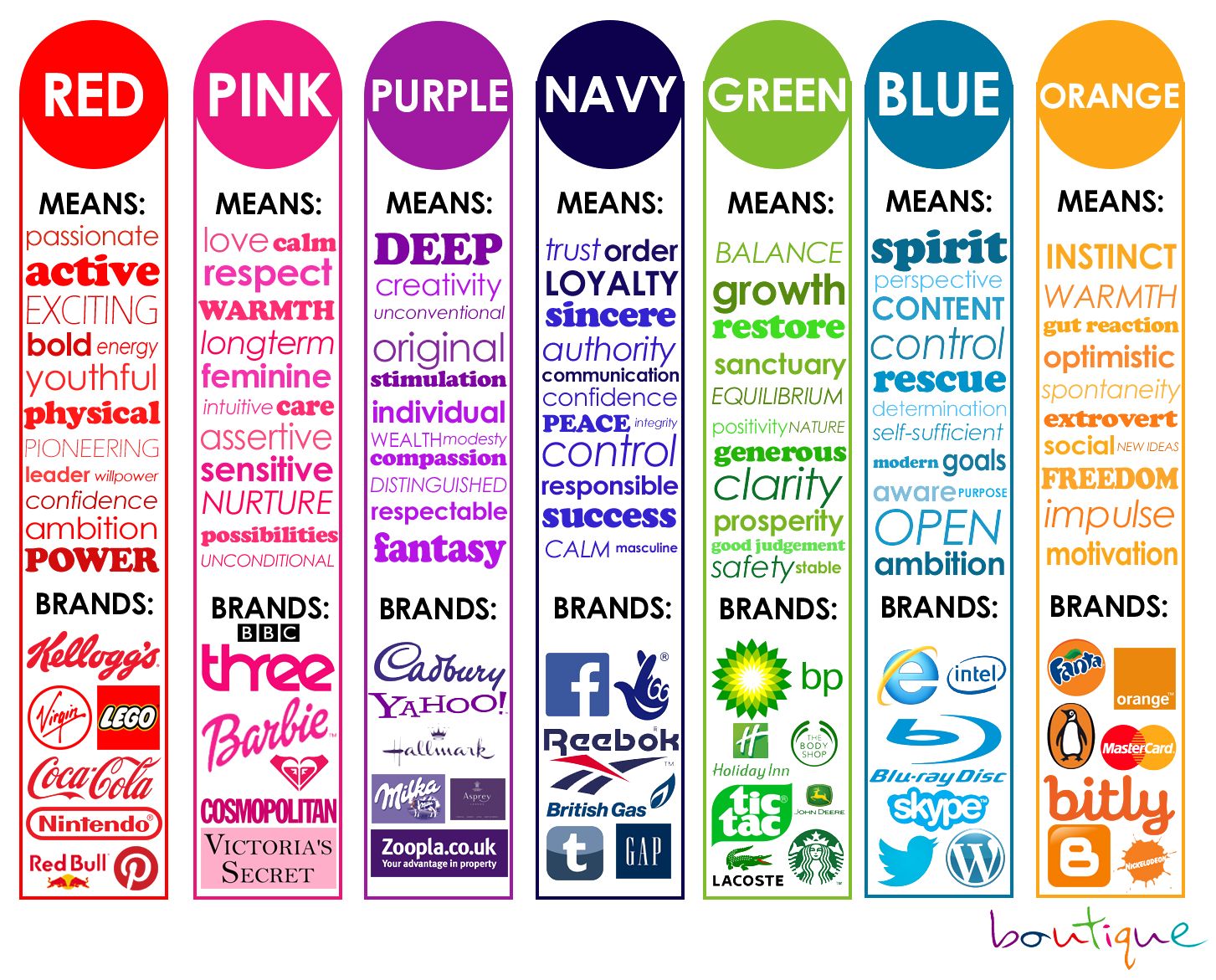 . The music we produce

. Slogan 

.  Rainbow
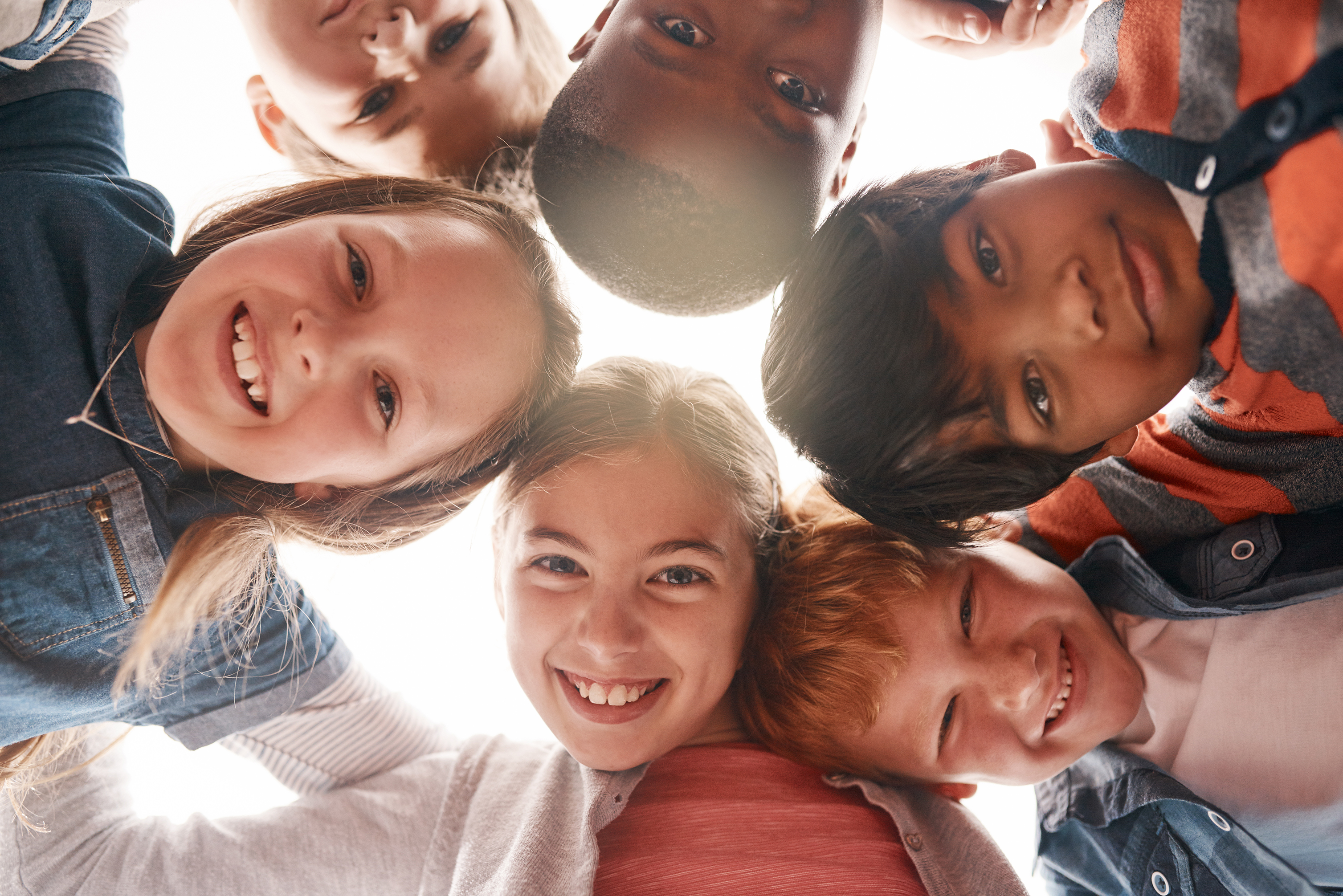 Our focus
The message we want to convey




 Stigma
The Problem
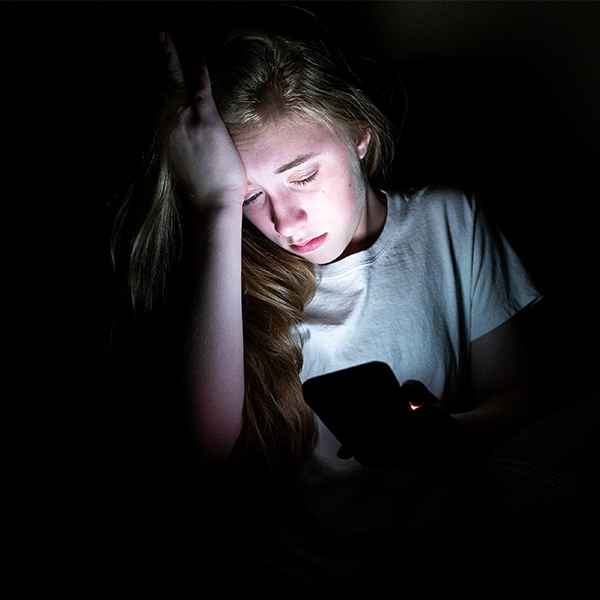 .Feelings 

.Thoughts

.emotions

.long term effects
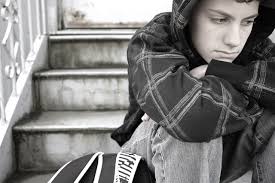 Our Solution
The medium of music 

Elements of music 

The making of our music
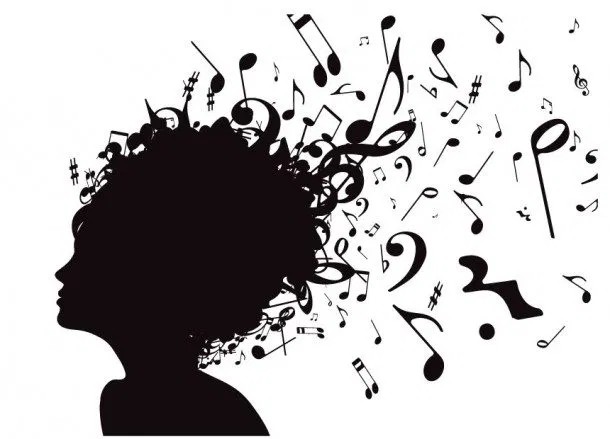 Logo design
.Colour

.Detailing 

.Representive
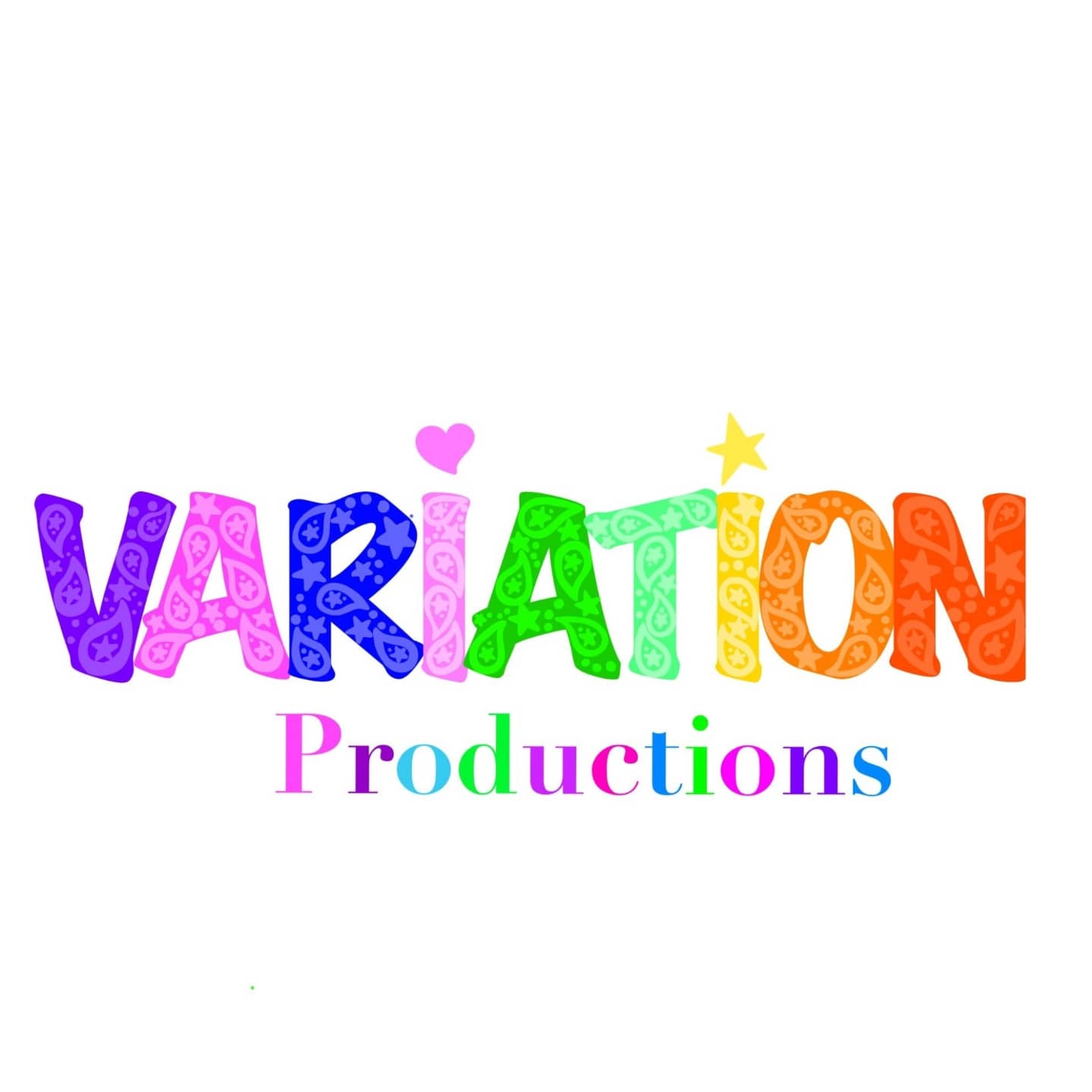 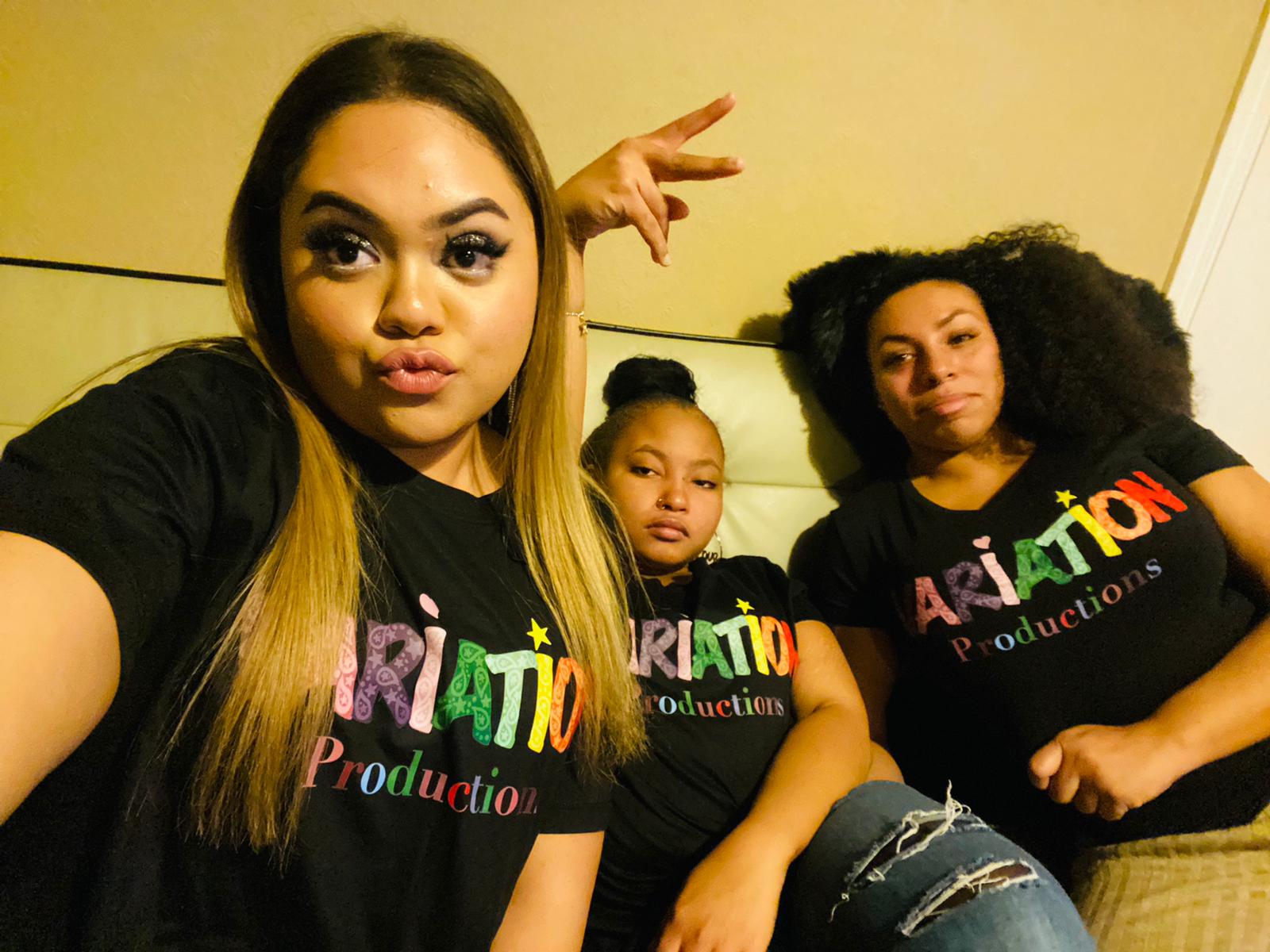 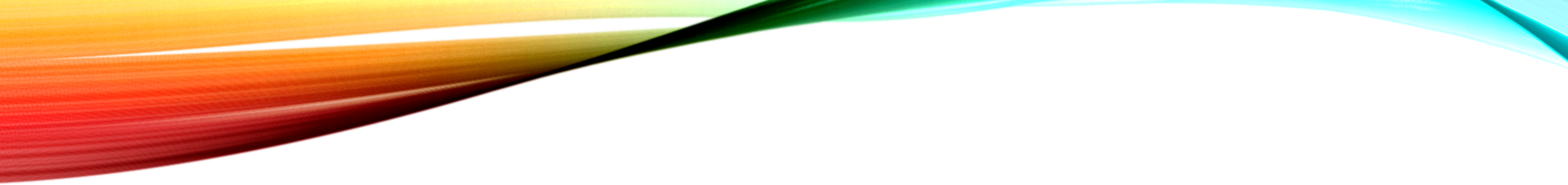 How we support and influence the youth of today
@VariationProductions 



@VariationProductions
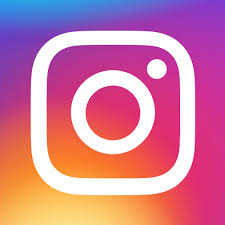 Video link
https://youtu.be/S9-MJhq5rZM
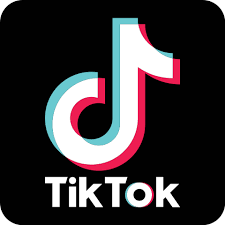 Thank you for listening
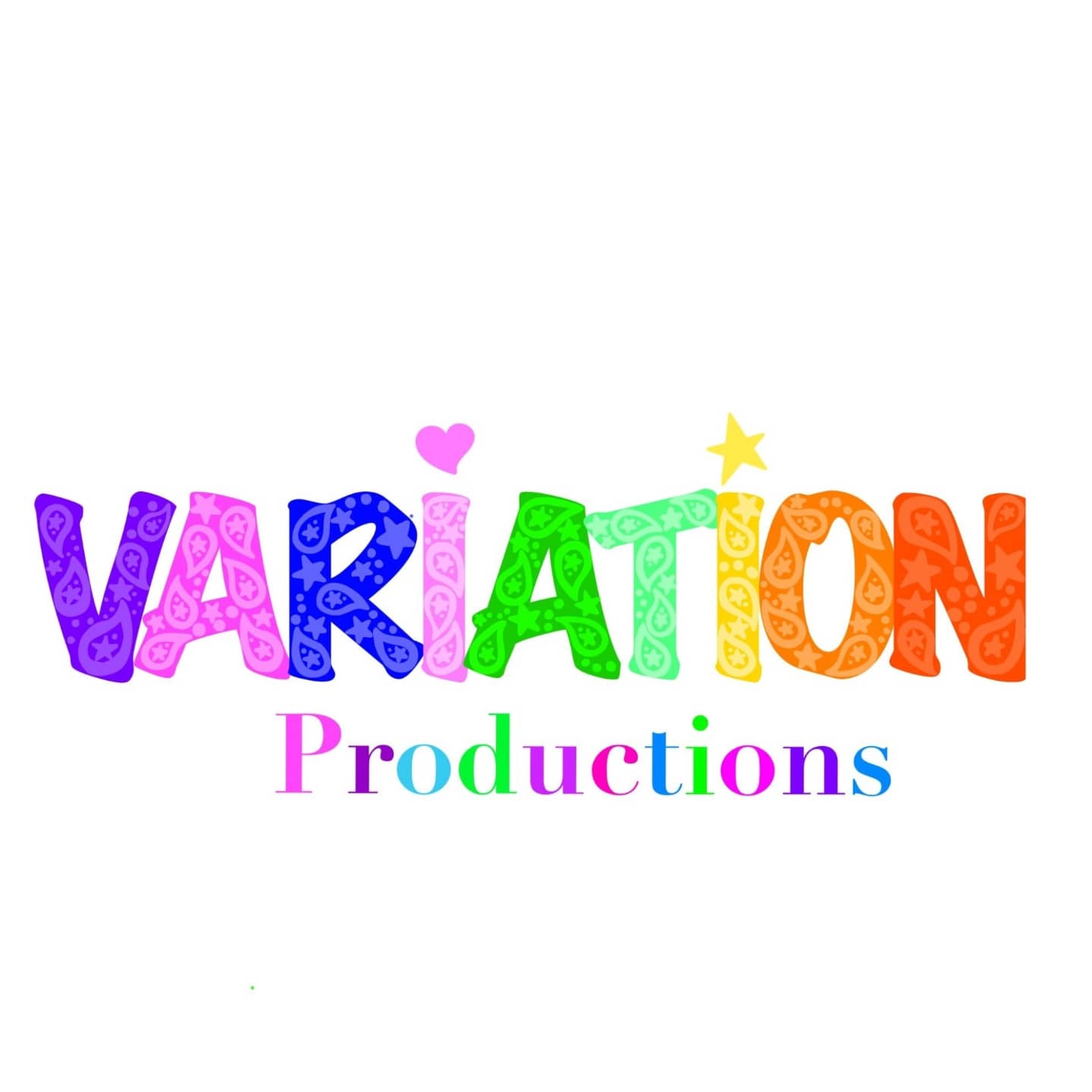 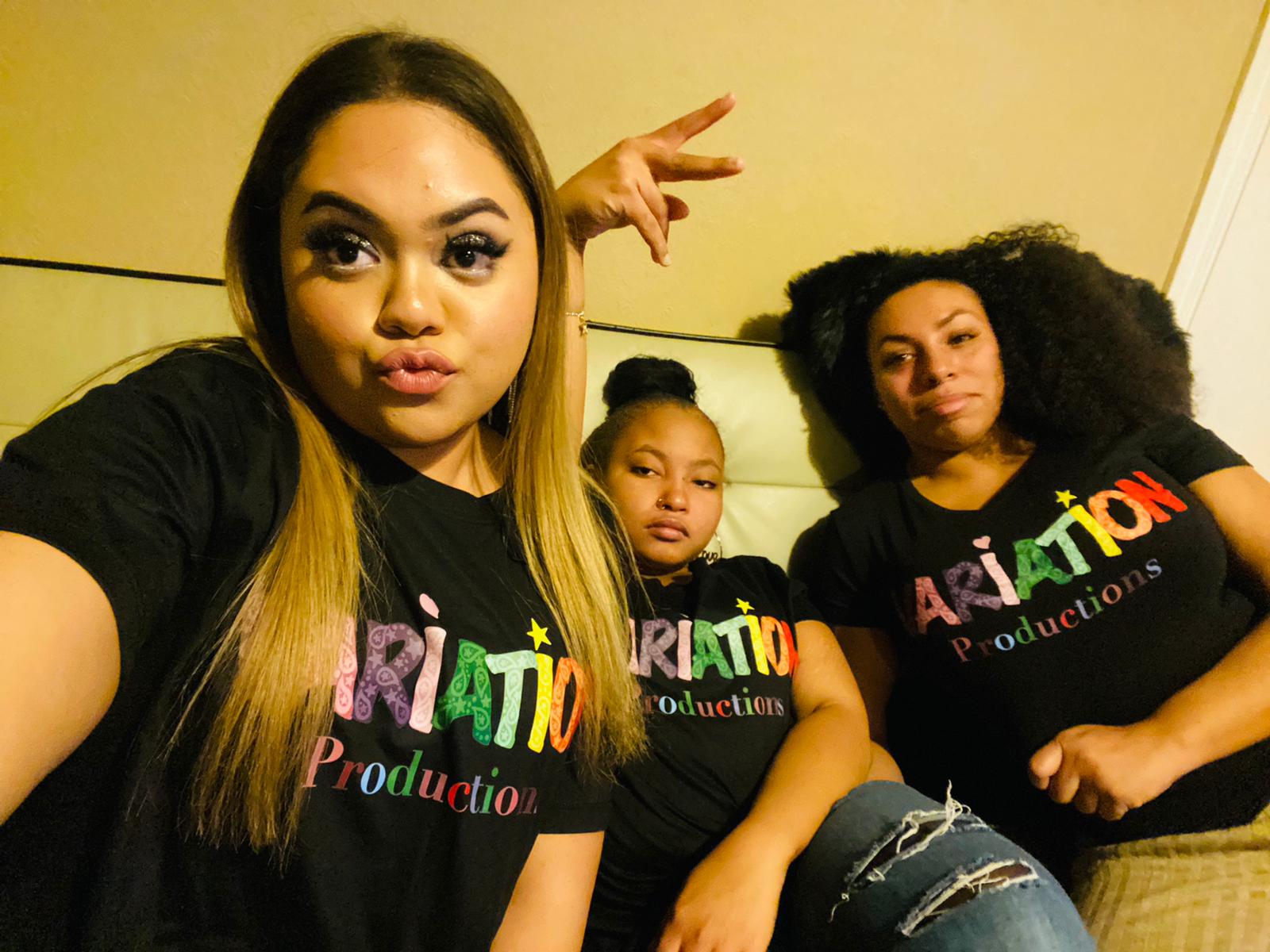 Feel in colours
Contact us
@VariationProductions
VariationProductions@outlook.com